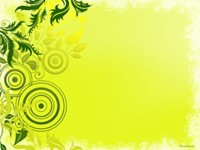 Чем же славится родное Подмосковье дорогое?
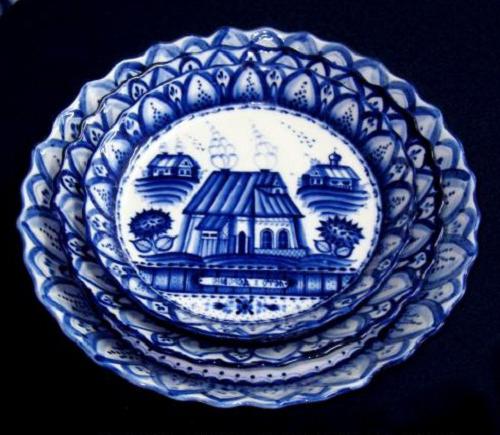 Проект воспитателя 
МДОУ детского сада № 47    Кузнецовой Л.В. 
город Подольск
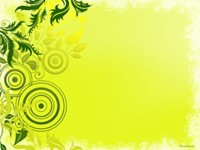 Цель проекта: 
Познакомить детей с  художественными промыслами  
и изделиями декоративно - прикладного искусства  
мастеров  Подольского края  и  Подмосковья.

Задачи проекта:
1.Познакомить  детей  с  художественными 
    промыслами  Подмосковья.
2.Систематизировать  и  закрепить  знания  о  труде  
    мастеров  Гжели, Павлово – Посада, села  Бабенки, 
    Жостова.       
3.Развивать  умение  видеть  красоту  изделий  прикладного 
   творчества, формировать  эстетический  вкус.       
4.Активизировать  словарь: промысел, ярмарка, роспись, 
    вытачивать, вырезать, расписывать, набивать, гончар, 
    кузнец, токарь, художник, резчик, красильщик, 
    набивщик.
5. Воспитывать  уважение  к  мастерам  прикладного  
     искусства, закреплять  правила  поведения  в  музее.
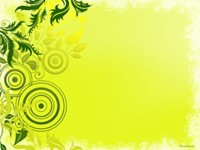 Разделы  занятий
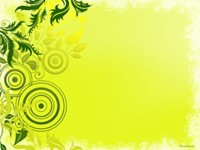 Мероприятия в рамках проекта
Экскурсии в музеи
Занятия в Музее
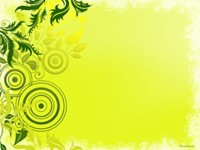 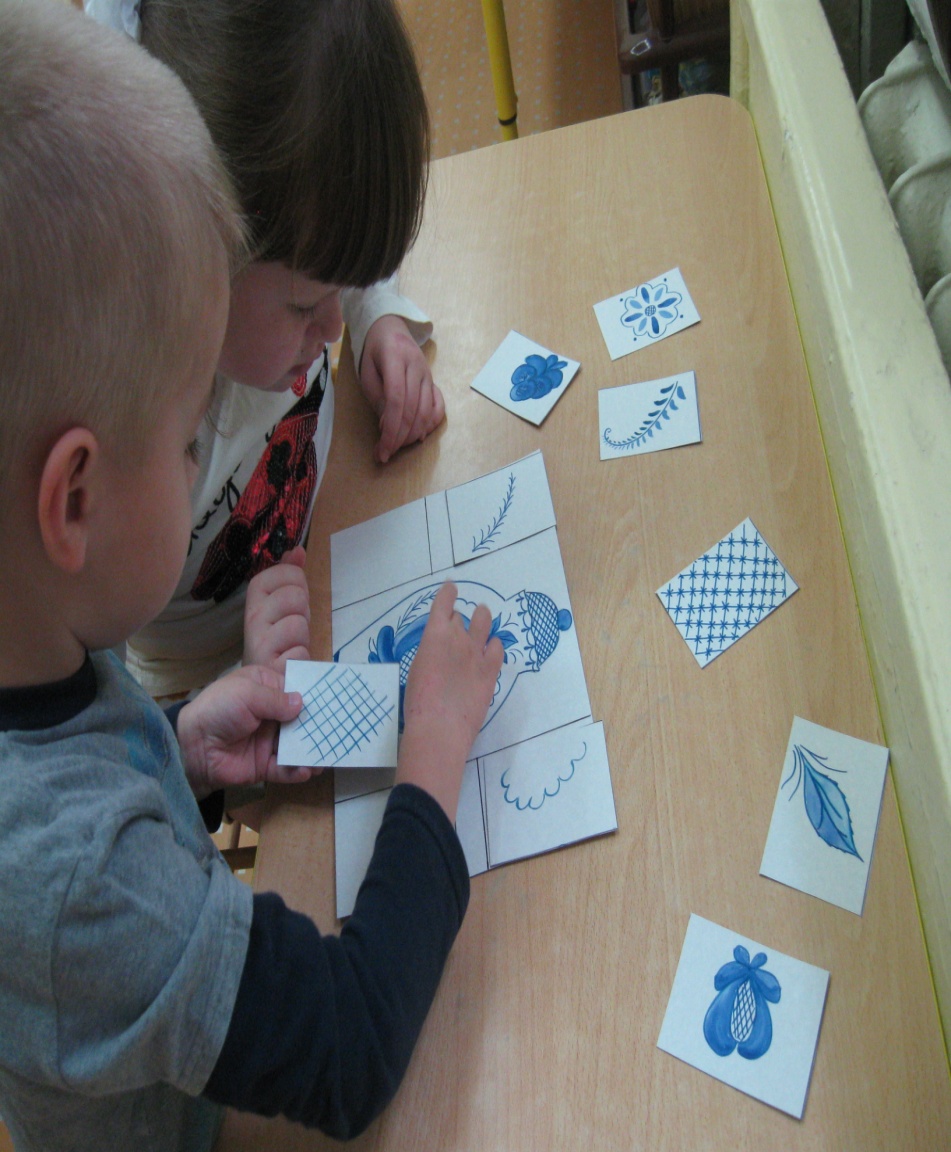 Занятия 
в детском саду
Дидактические игры
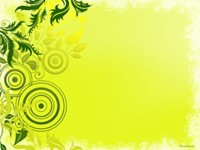 Творчество детей
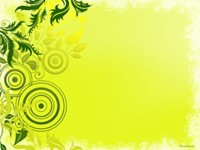 Преемственность со школой
Школьники – экскурсоводы для малышей
ГМО «Путешествие в Павлово - Посад» с участием школьников
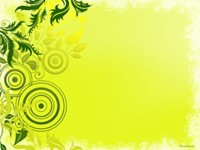 Работа с родителями
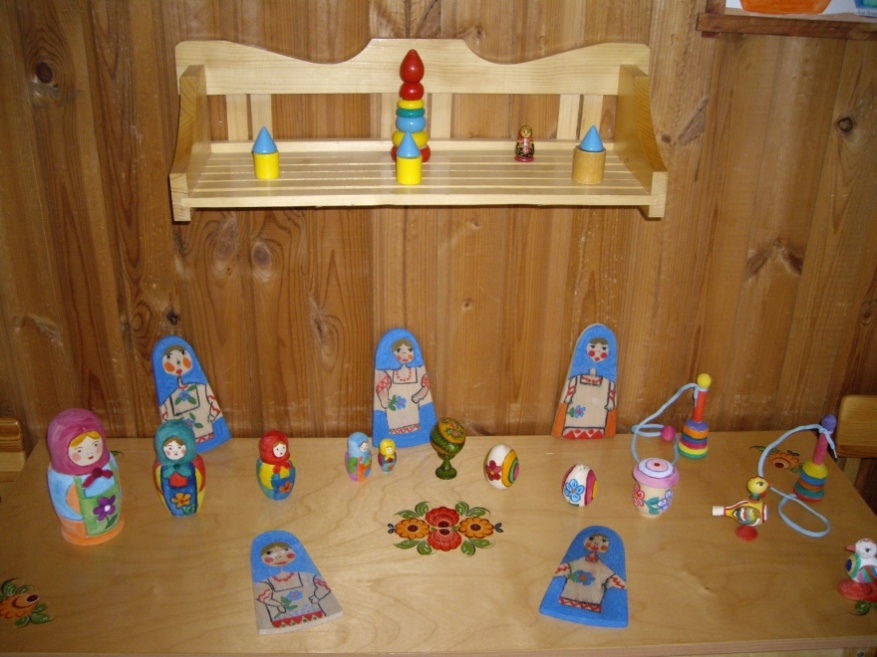 Формы работы с родителями:
совместные работы  детей и родителей для мини – музеев,
посещение экскурсий,
чтение художественной литературы,
рассматривание иллюстраций
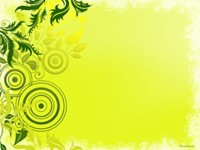 Результаты проекта
Общение с музейными 
 ценностями, с 
 промыслами 
 Подмосковья 
 способствуют:
духовно- нравственному  и 
    художественно – 
    эстетическому  
    воспитанию детей,
они становятся терпимее друг к  другу, к окружающим, 
бережнее относятся к 
    труду людей, к 
    произведениям 
    искусства, к живой 
    природе.
ГМО - Блиц – турнир 
«Чем же славится родное, Подмосковье дорогое?»
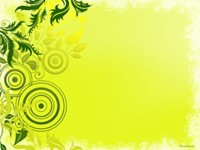 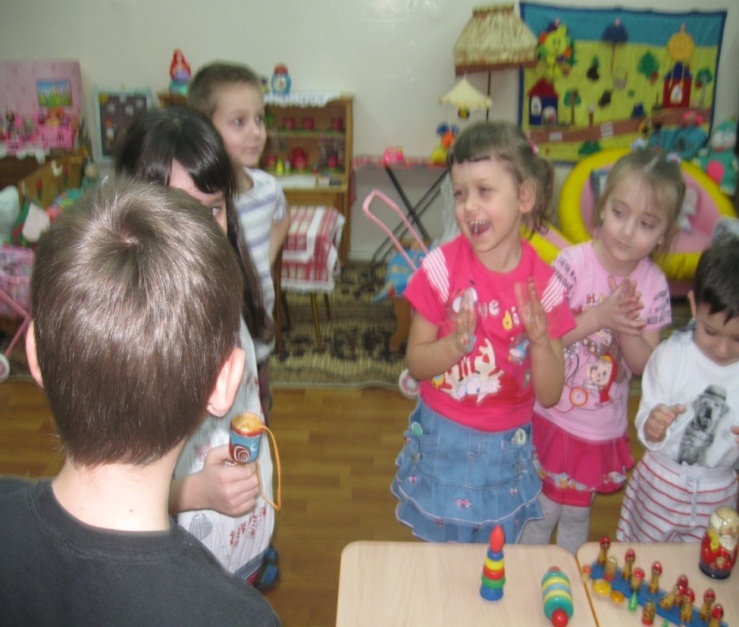 Эмоции  детей, интерес, с  которым  они  говорят, убедили  нас  в  том, что  нам  удалось  затронуть  струны  детской  души  при  встрече  с  красотой, создаваемой  народным  творчеством.
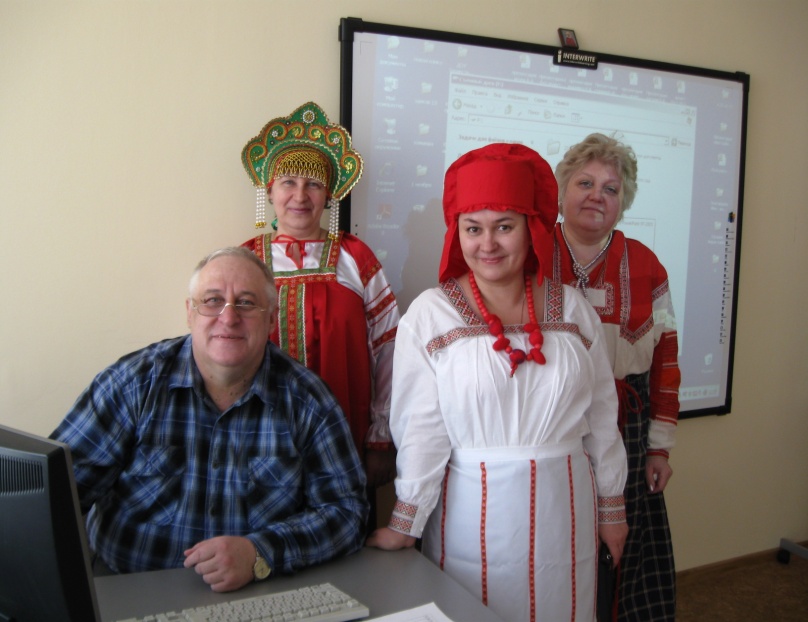 Результат – 
защита проекта в МПГУ города Москвы